解碼生活：探索議題的方法 SDGs 永續發展目標5實現性別平等，並賦予婦女權力

化科3A 劉昀亭 411005889
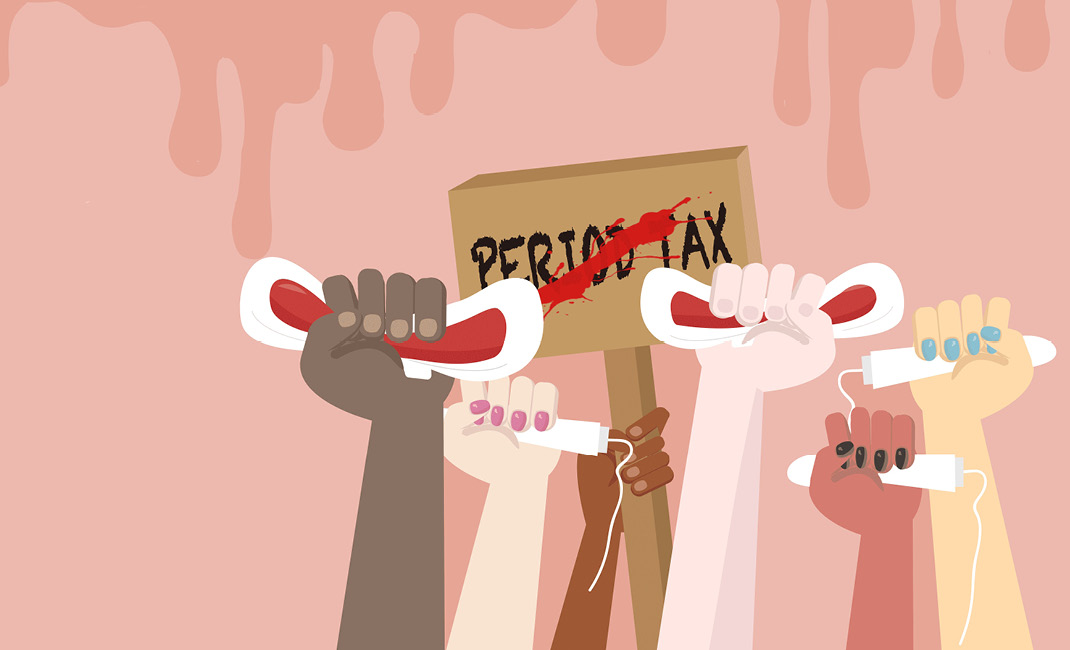 一、研究背景與動機
[Speaker Notes: 「月經」是每個女性在一生當中都會遇到的生理現象，而「衛生棉」也是女性的日常生活用品。然而在許多
國家，衛生棉卻是政府收入當中的稅收項目，甚至被課予與奢侈品同等稅率的稅，究竟衛生棉是日常生活用
品抑或是奢侈品?為何「月經」竟也變成 一種剝削女性財產權的事物?身為女性的我想透過此研究，淺析月經
稅的存在意義及其造成之影響。]
二、研究目的

1. 淺析月經稅的存在意義及影響

2. 了解課徵月經稅帶來的影響與爭議 

3. 了解民眾對月經稅的看法及意見
三、研究方法

(一)研究方法:
文獻分析法:藉由查詢相關資料及文獻，分析月經稅的來源、意義、影響，及各國的案例。
問卷調查法:利用問卷蒐集民眾的想法，分析及歸納民眾是否支持月經稅和支持與否的原因。 

(二)研究流程:
四、研究分析與結果
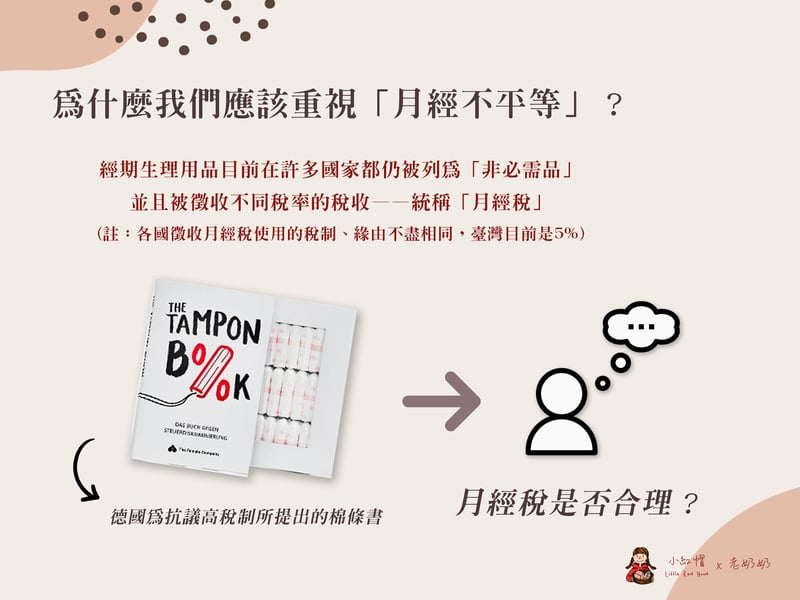 月經稅的意義 

月經稅指針對衛生棉、衛生棉條、月亮杯等經期
生理用品課徵商品增值稅、營業稅或其他稅收。

此稅收被視為奢侈稅的一種，而非像衛生紙、生
活必需品、個人醫療用品等日常生活必需品被
視作免稅商品，不額外課徵稅收。
[Speaker Notes: 因為月經不平等不僅有可能造就部分原先即弱勢者，情形更加惡化，更是深刻影響著我們的日常。
月經不平等最常見的例子即是「月經稅」。]
了解課徵月經稅帶來的影響與爭議

(一)月經貧窮 
月經貧窮指「無法負擔月事所需生理用品的高額費用，且缺乏可取得生理用品資源的管道」
(謝佩如，2019) ，導致部分女性身處經濟弱勢，同時亦可能影響其生理及心理健康的一種社會現象。 

(二)代表性別不平等 


                   社會的默許                                     厭女情節的擴張                             理所當然的侵害權利 



(三)關於女性生理用品被視為奢侈品的爭議
社會的默許
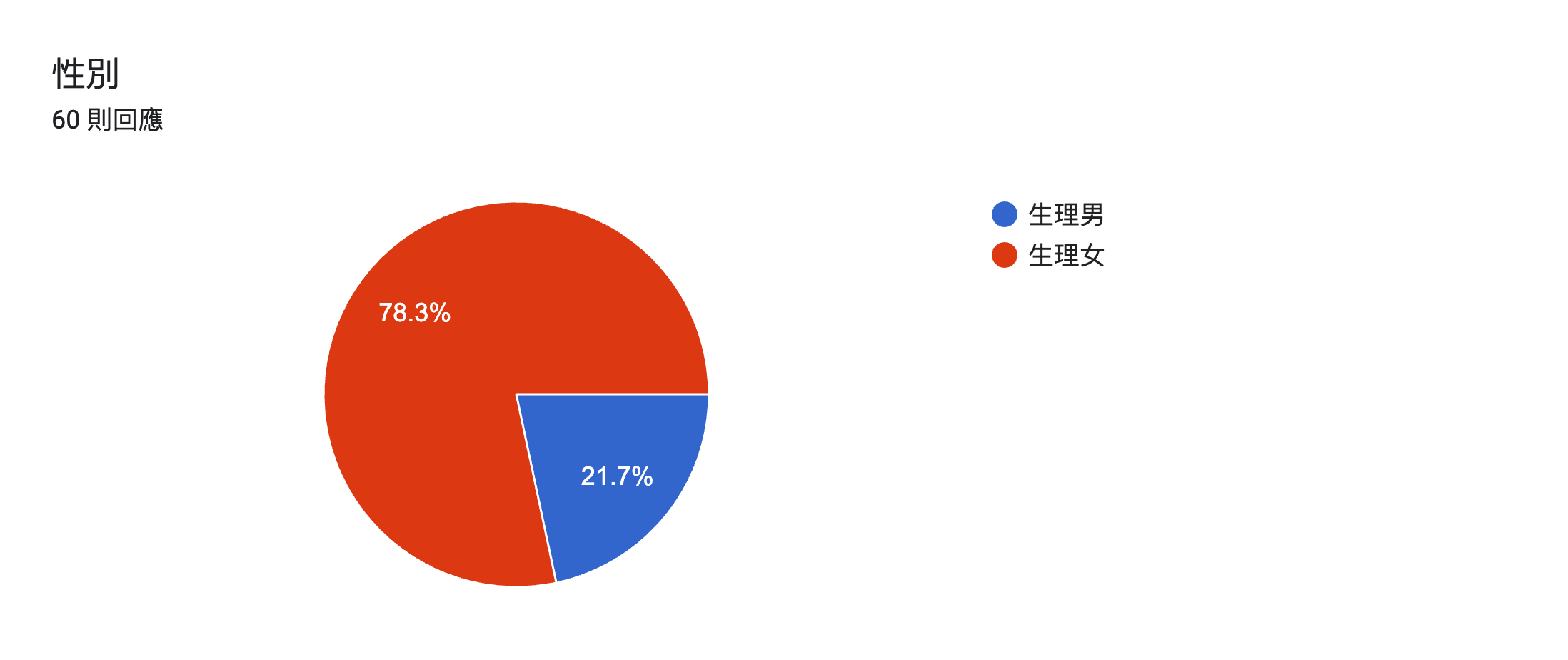 問卷分析 

為了解民眾對月經稅的支持度及看法
我以 Google 表單的形式發送問卷
共收到 60 份回覆

以下為問卷內容:
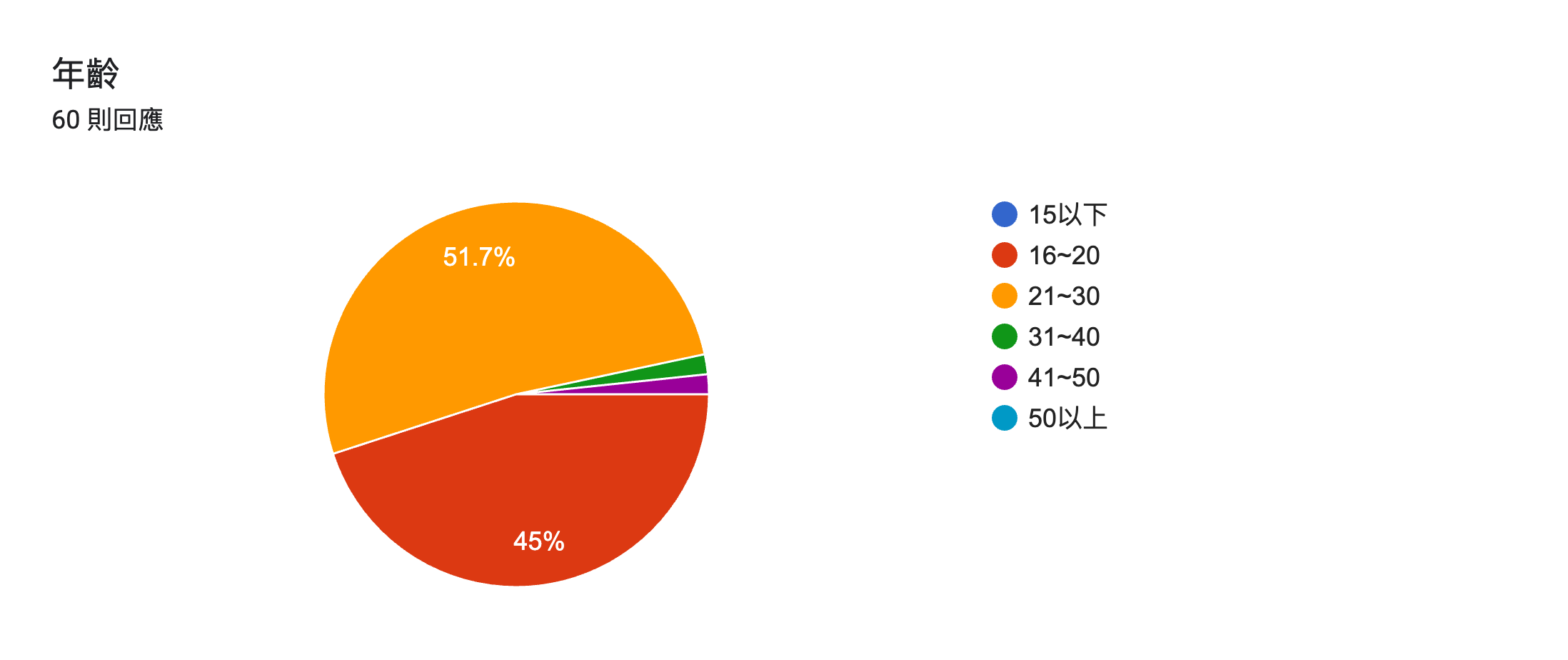 許多人說，月經對生活的影響沒有那麼大，
但其實……
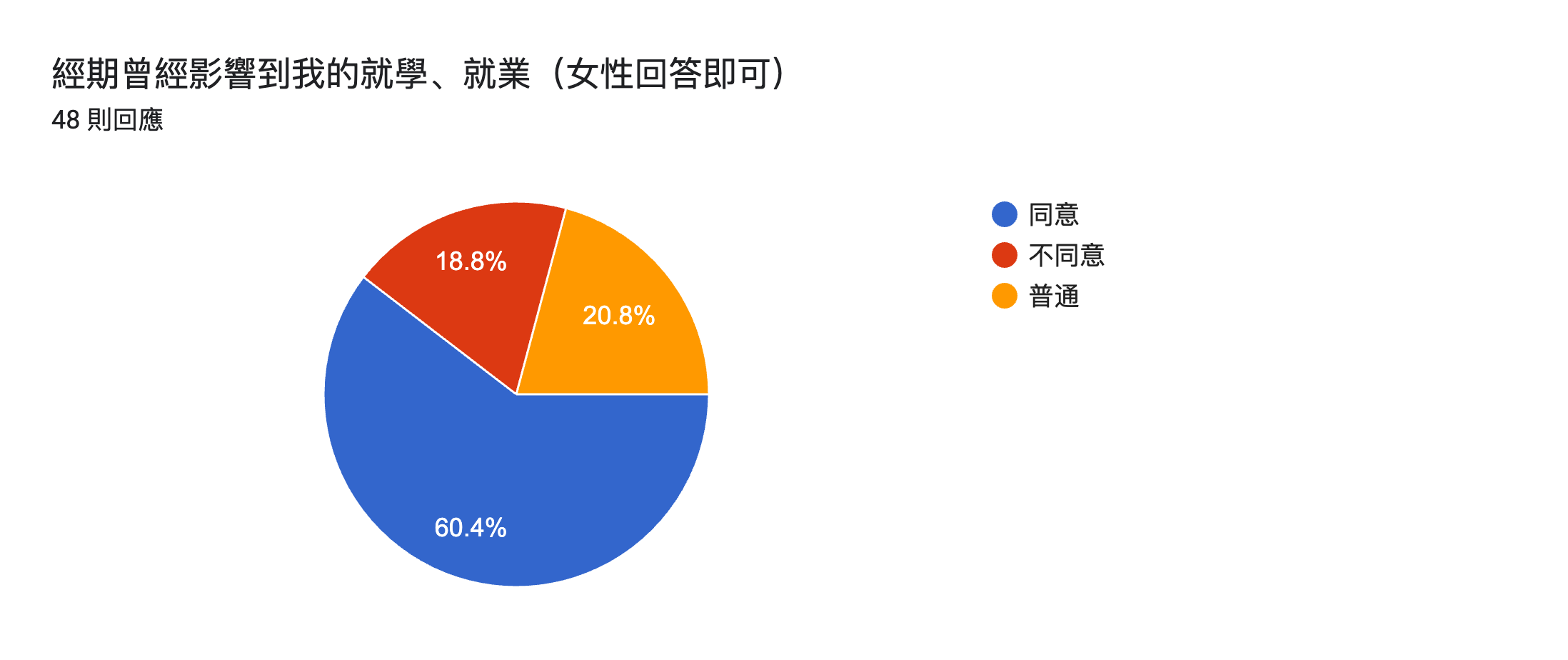 超過六成填寫問卷的生理女性
都表示，
曾因月經而影響到就學與就業。
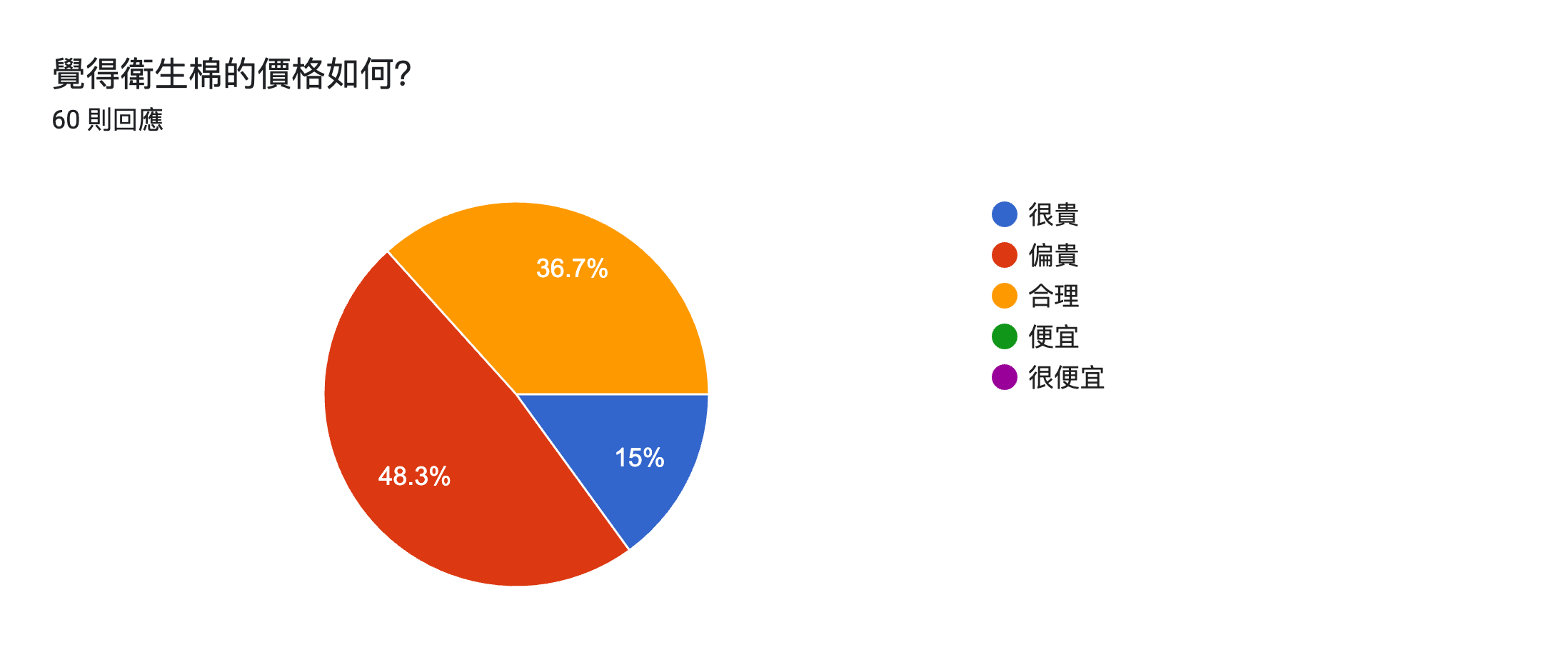 其中「經濟因素」更是嚴重影響著
臺灣女性的經期體驗與生理用品選擇。
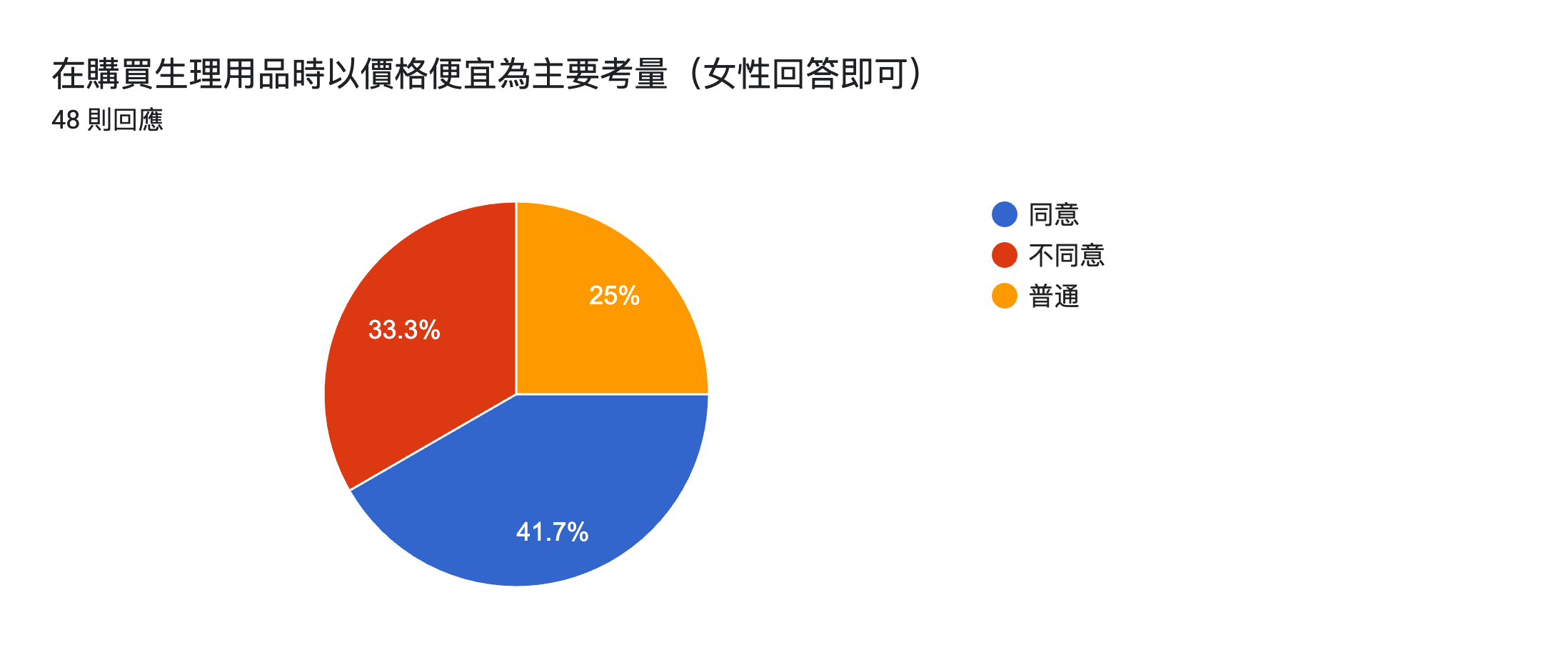 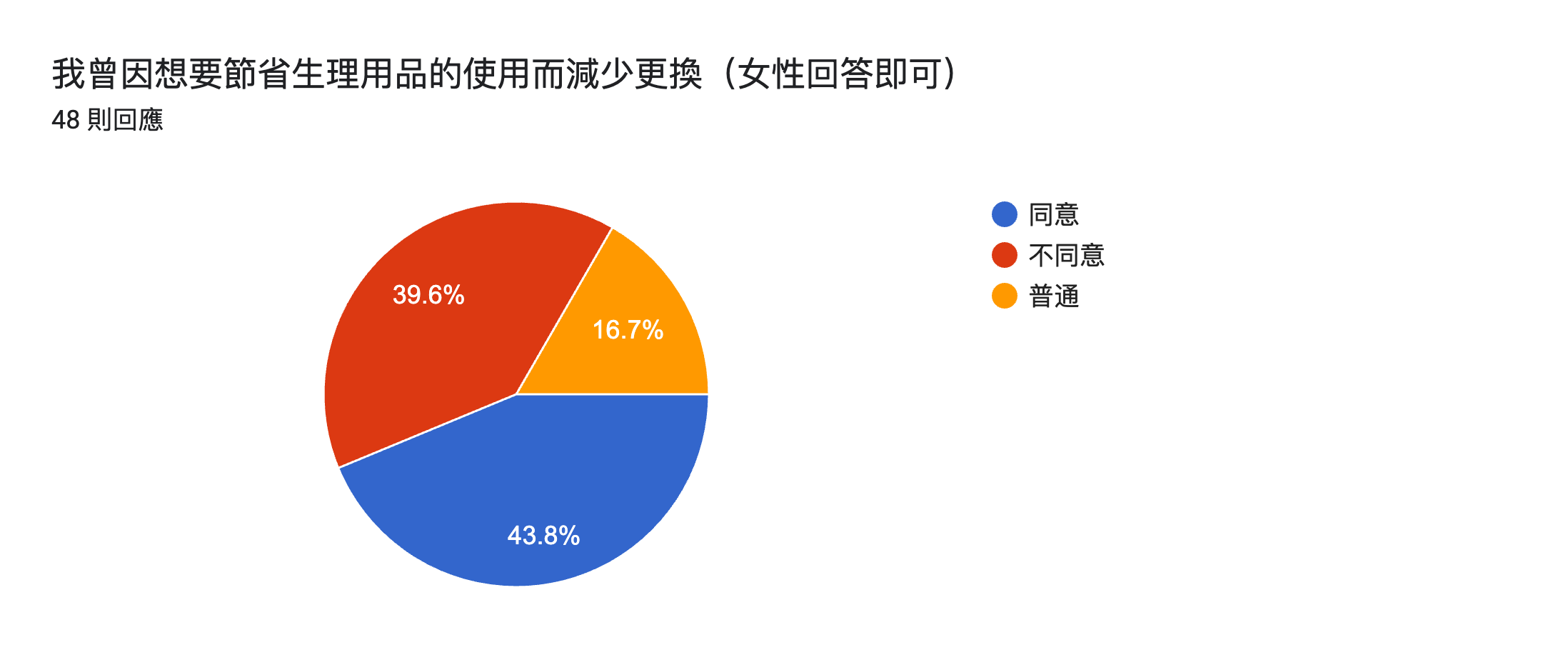 [Speaker Notes: 雖然就經期生理用品的單價來看，臺灣的生理用品價格相對歐美國家來的低廉，其所帶來的經濟壓力
可能不如國外女性感受的強烈。但有趣的是，儘管價格壓力相對小，但在生理用品的消費上，問卷結
果仍顯示有超過四成的女性在選購時以價格便宜為主要考量。]
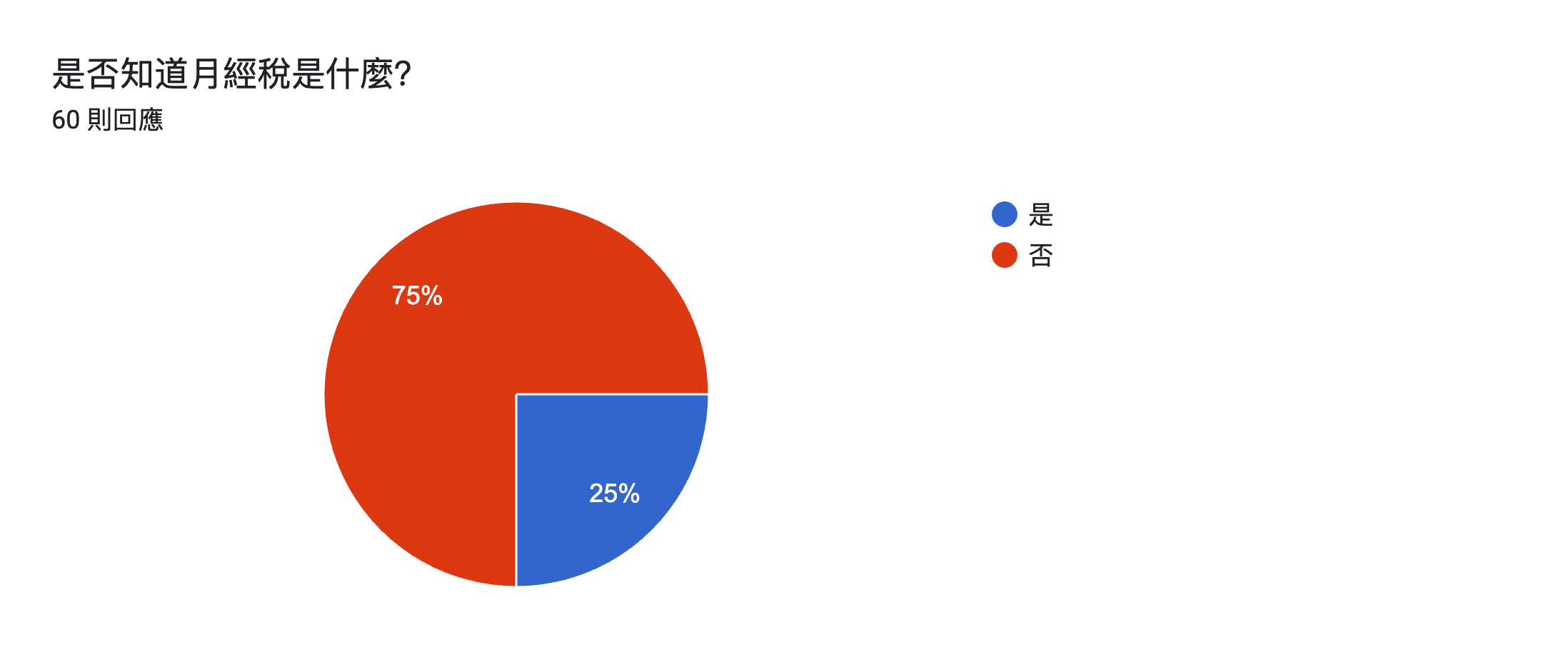 從此圖資料顯示，

僅有 25%的受訪者知道月經稅
可知政府在課徵月經稅的同時
未讓民眾瞭解其稅收內容。
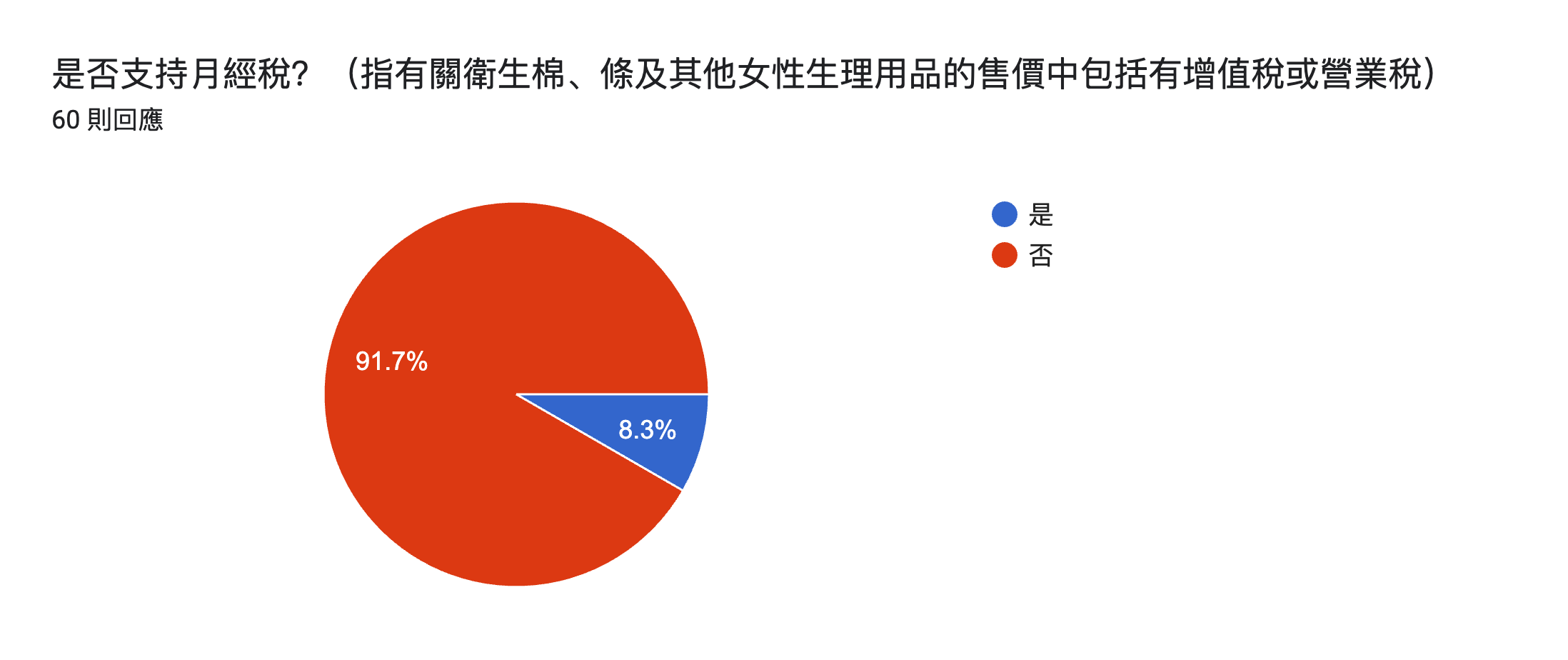 由此圖可知，

九成的民眾並不支持女性
生理用品被課予稅收，
大約一成的民眾
則支持月經稅。
支持與反對月經稅之原因
五、研究結論與建議
結論：
從各國的案例來看，月經稅造成的不只是部分婦女的經濟負擔，引發「月經貧窮」此一 社會現象，
更可能代表著性別不平等的意涵。過去對女性生理現象的理解不足，以及當時多為男性掌權的趨勢，
造就了月經稅的誕生。
時至今日，大眾衛教知識的增加，以及女權意識的高漲，女性因此挺身而出向不正確的政策提出抗議。
然而不只女性有權對侵害自身權益的政策產生質疑，我們每個人都能對看似理所當然的行為感到懷疑，
並為自己的權益起身反抗。月經稅不會是唯一一個因對兩性生理構造理解不足所造成的現象，如何消
弭社會及宗教教義上所存在的性別不平等，我認為可以好好省思這些與月經稅連貫的議題。

建議 ：
捍衛自身權益 
我們可以學習其他國家起身捍衛自身權益的作法，讓政府、甚至大眾理解女性的需求，進而更加理解
月經稅不應存在的原因。 
從教育著手倡導兩性平等思維
問卷中反對方提到，月經稅讓女性感到不滿的主要原因其實是心理及經濟方面的不平等，因此我國可
嘗試在兩性平等及課予月經稅兩者之間取得平衡的方式，如:從教育著手倡導兩性平等思維，而非單方
面鼓動單一性別主義至上。
六、心得
[Speaker Notes: 大多數的人（包括女性）對於女性遇到的困境心態太過無所謂，覺醒的女性不可愛，我們敏感、易怒、斤斤計較，那些不公那麼刺眼，大家竟還覺得美好，我無法視而不見。但即使痛苦，這仍然是一件好事，這會幫助我們看見自身困境並找到出路，畢竟，有什麼權力是靠可愛爭取來的呢。]
七、參考文獻
小紅帽 Little Red Hood(2020 年 6 月 10 日)。徵收月經稅合理嗎?十張圖帶你認識「月經不平等」 https://womany.net/read/article/24550
謝佩如(2019 年 11 月 15 日)。【你聽過月經貧窮嗎】一天只能用一片衛生棉!「月經貧 窮」橫跨全世界，讓經濟弱勢女性陷入身心危機。 
https://buzzorange.com/citiorange/2019/11/15/period-poverty/
Jen Chen(2020 年 3 月 3 日)。蘇格蘭立法提供免費衛生棉──是世界先驅，還是政治正 確、硬要扯性平的「女性福利」?
https://crossing.cw.com.tw/article/13048
謝佩如(2020 年 2 月 27 日)。【不該因為月經變更窮】女性一生得花 74 萬買衛生棉!蘇 格蘭將免費提供所有生理用品，終結「月經貧窮」。 
https://buzzorange.com/2020/02/27/scotland-will-provide-free-sanitary-products/
林薇(2020 年 3 月 23 日)。英國即將全面免除「月經稅」──你知道你用的每一塊衛生棉 /棉條，都要繳稅嗎?。
https://crossing.cw.com.tw/article/13146